Chào mừng quý thầy cô và các em học sinh lớp 3G
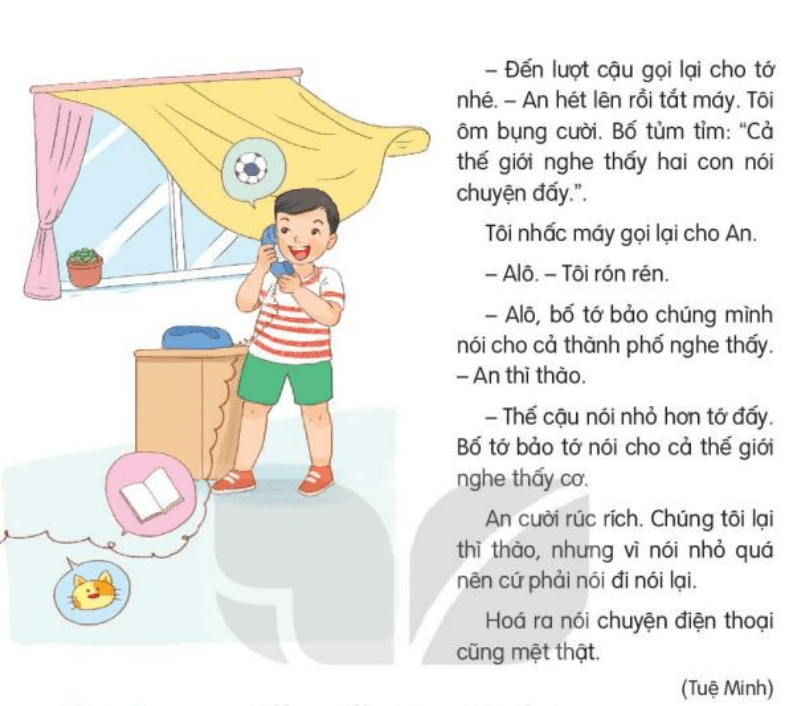 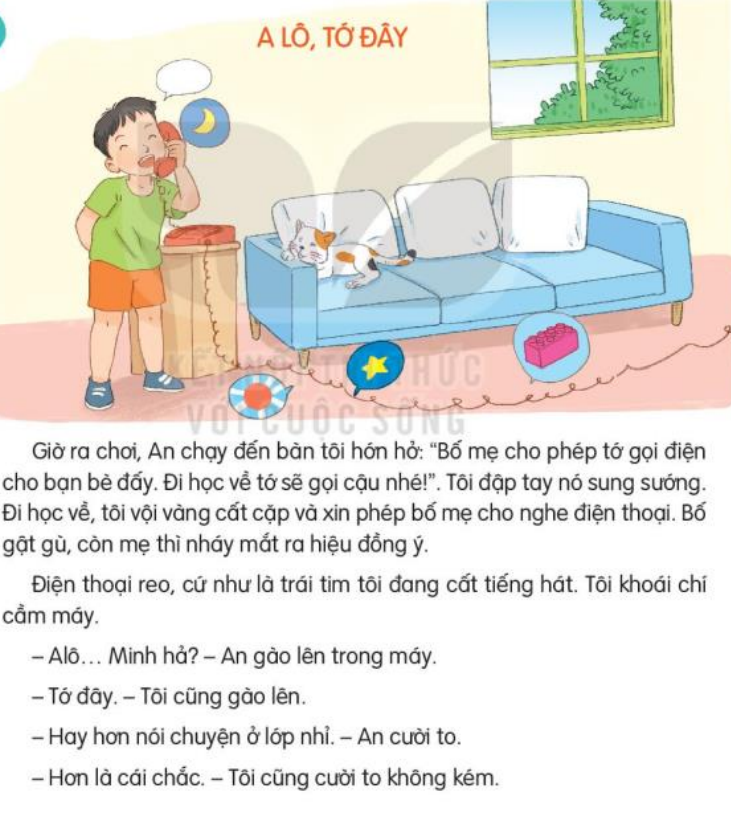 Thứ tư ngày 15 tháng 3 năm 2023Tiếng ViệtLuyện tâp: Mở rộng vốn từ về giao tiếp;
Câu kể, câu hỏi
Bài 1: Từ ngữ nào dưới đây chỉ thái độ lịch sự trong giao tiếp:
tôn trọng
thân thiện
cáu gắt
lạnh lùng
cởi mở
lễ phép
hòa nhã
Bài 2: Đặt 2 câu với từ ngữ tìm được ở bài tập 1:
tôn trọng
hòa nhã
thân thiện
lễ phép
cởi mở
- Bạn Mai là người rất thân thiện.
- Chúng ta nên có thái độ tôn trọng khi gặp người lớn.
- Bạn Hùng luôn lễ phép khi gặp người lớn.
- Chúng ta nên có thái độ hòa nhã với mọi người.
- Bạn Tính là người rất cởi mở.
Bài 3:  Xếp các câu dưới đây vào kiểu câu thích hợp:
An và Minh đang nói chuyện điện thoại với nhau.
Ai là người đầu tiên phát minh ra điện thoại.
 Vì sao chúng ta cần giúp đỡ những người có hoàn cảnh khó khăn?
 Tôi lắng nghe cô giáo giảng bài.
Bạn có biết thùng rác của trường đặt ở đâu không?
Câu hỏi
Câu kể
Bài 3: Xếp các câu dưới đây vào kiểu câu thích hợp.
a. An và Minh đang nói chuyện điện thoại với nhau.
b. Ai là người đầu tiên phát minh ra điện thoại?
Câu kể
c.Vì sao chúng ta cần giúp đỡ những người có hoàn cảnh khó khăn?
Câu hỏi
d.Tôi lắng nghe cô giáo giảng bài.
e.Bạn có biết thùng rác của trường đặt ở đâu không?
Bài 4: Nhìn tranh, đặt câu kể, câu hỏi.
M: - Các bạn nhỏ đi dạo trong
 công viên.
    - Hai bạn nữ đang làm gì?
Trò chơi:
Ai nhanh ai đúng ?